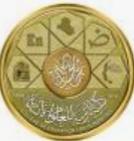 وزارة التعليم العالي والبحث العلمي          جامعة ديالى        كلية التربية للعلوم الإنسانية      قسم الجغرافية - المرحلة الرابعة 
   مدرس المادة:  م. د ذكرى عادل محمود
المحاضرة الحادية عشر
الحدود السياسية --الجزء الثاني
2- تبعا لعلاقاتها التاريخية والحضارية
قدم لنا الجغرافي  الأمريكي الشهير  ريتشارد هار تشون تصنيفا اخر للحدود اعتمد فيه على بين رسم زمن الحدود ومرحلة التطور الحضاري للمناطق الجغرافية .وبناء على ذلك ميز بين الأنواع التالية :
حدود سابقة للتطور .... 
وهي الحدود التي رسمت قبل توطن السكان وقبل تطور المنطقة , وهنا يمكن ان نعيد مصطلحات الجغرافي الامريكي كارل ساور عن المنظر الطبيعي والمنظر الحضاري كنوع من الحدود يتم رسمه فوق المظهر الطبيعي لسطح الارض وقبل ان يشكل الانسان السطح من خلال السكن عليه ومن امثلتها حدود الولايات المتحدة وكند ا وجدت قبل وصول المهاجرين الأوربيين الى تلك المناطق فكانت عملية التقسيم ورسم الحدود سهلة عل خط العرض 49 شمالاً , وينطبق ذلك على كل الحدود في العالم , واوربا  والأميركيتين واستراليا  كما امكن  تطبيقه في القارة المجمدة الجنوبية  التي تبعت رسمت حدودها الداخلية قبل اقامة الانسان في هذه المنطقة .
حدود تالية التطور ...
وهي الحدود التي رسمت للتتبع الأنماط الحضارية السائدة ,وتأخذ بعين الاعتبار الاختلافات الحضارية بين المناطق وتتع التوزيع الجغرافي للمراكز العمرانية المقامة ان تلك الحدود رسمت في فترات زمانية لاحقة للتطور الحضاري اي بعد ان سكنها الانسان وغير منظر السطح الجغرافي الطبيعي وشكله من خلال السكك والطرق والمراكز العمرانية  والانتاجية والمزارع ....الخ
الحدود المركبة ...
وهي الحدود التي رسمت بعد التطور الحضاري للمنطقة , واثناء سكن المناطق وتختلف الحدود التالية للتطور عن الحدود المركبة في ان الاخيرة اهمله الاهمية الحضارية ,ولم تأخذ بعين الاعتبار الفروق والتباين الحضاري بين السكان وهي جاءت دون اتفاق مع اصحاب الارض وسكانها , بل جاءت نتيجة قرار سياسي وغالبا ما تضع هذه الحدود لحل المشاكل السياسية بين الدول ابو بواسطة الدول الاستعمارية وغالبا تضم هذه الحدود مجموعة عرقية متباينة أو انها تفصل بين المجموعات العرقية او العشائر الواحدة , ومن امثلة هذه الحدود تلك التي تفصل الدول الافريقية والعربية تم بموجبها تقسيم البلاد العربية .
3- تبعا للدور الذي تؤديه ...
يمكن تقسيم الحدود تبعا لسهولة او صعوبة الاتصال والانتقال عبرها الى نوعين .....
 أ. حدود وصل (contact) 
يتم اختيارها في مناطق جغرافية تسهل عمليات الانتقال او الاتصال بين الشعوب التي تقع على   طرفي الحدود , ولذلك يتم ابعادها عن المرتفعات الجبلية والاودية السحيقة والمستنقعات والصحاري القاحلة .
ب. حدود فصل ..(Separation) 
 وهي الحدود التي تسهل عمليات الاتصال والانتقال عبرها  كاختيارها في منطقة سهلية مفتوحة قريبة من التجمعات السكانية والمراكز الإنتاجية .
وعند اعادة ترسيم حدود اوربا واعادة تقسيم ممتلكات الامبراطورية النمساوية بعد الحرب العالمية الاولى توجب على المعنيين برسم الحدود اما جعلها حدود وصل تسهل عمليات الاتصال والارتباط بين الشعوب الاوربية او حدود فصل تعزل الشعوب عن بعضها وتمنع اتصالها لمنع نشوب النزاعات العسكرية وبالتالي اختيار حدود يسهل الدفاع عنها فيما لو اختير الهدف الثاني كأساس لترسيم الحدود .
وقد دافع مؤيدو الخيار الأول اي يدعو الى رسم  حدود وصل بين الدول , عن تلك الحدود قائلين بان الحكومات وليست العوامل والظروف الجغرافية هي التي تجعل من الحدود للفصل او الوصل , فيمكن ان تجعل من الحدود الجغرافية الصعبة حدود اتصال من خلال التسهيلات التي تمنحها الاتصالات عبر تلك الحدود , وقد تجعل من الحدود السهلية المفتوحة حدوداً صعبة الاجتياز وهذا ما حدث بالفعل في برلين الشرقية حيث اتخذ حكام المانيا الشرقية اشد الاجراءات لمنع محاولة اختراق الحدود او عبورها فأقامت حائط برلين العظيم  وزرعت حوله الالغام والاسلاك الشائكة ....الخ
٤-تبعا لظهورها على الخريطة ..
يمكن أيضا تصنيف الحدود تبعا لهيئة ظهورها على الخريطة الى:
 أ. الحدود الهندسية .... 
وهي الحدود التي تتبع خطوط مستقيمة وزوايا منتظمة . غالبا ما تتبع خطوط  الطول  ودوائر العرض , ومعظم الحدود المركبة التي تكلمنا عنها هي حدود هندسية , وهي رسمت قبل الاستقرار , فهي اذن سابقة للتطور وخاصة في العالم الجديد , رسمت الحدود قبل استقرار الناس وسكنهم , اما حدود الوطن العربي فهي حدود هندسية اي انها ليست سابقة للتطور بل انها حدود مركبة فصلت بين القبائل والعشائر التي تسكن المناطق لذلك كثيراً ما كانت اتفاقيات الحدود التي فصلت بين الدول العربية يتم تعزيزها بملاحق تسمح بالقبائل باختراق تلك الحدو للاتصال بأماكن سكناها او بمصادر المياه والاعشاب التي كانت جزء من اقاليمها , وكثيرا ما يطلق اسم الحدود الفلكية على هذا النوع من الحدود , ذلك انها غالبا ما تتبع خطوط الطول ودوائر العرض ومن امثلتها خط يفصل كندا والولايات المتحدة على طول دائرة عرض 49 شمالاً, والحدود لكوريا الشمالية وكوريا الجنوبية على طول دائرة عرض 38 شمالاً   
ب- الحدود الغير الهندسية  
وهي الحدود التي لا تظهر على اشكال  هندسية وتتبع أي مظاهر جغرافية أخرى وهي اما ان تكون بشرية تتبع مظاهر بشرية من صنع الانسان كالمراكز العمرانية والطرق والقنوات او السكك الحديدية او طبيعية كالأنهار والجبال والأودية .
٥- تبعا لحجم التبادل عبرها .....

 وهذا التصنيف قريب من تصنيفها تبعا للتبادل او الاتصال عبرها , وكنا قد صنفناها الى حدود فصل وحدود وصل تبعا لسهولة عبورها او خلالها وهنا امكن تصنيفها الى ثلاثة مجموعات تبعا الى حجم التبادل او الاتصال عبرها  : -
 أ. حدود حية  ...
 وهي الحدود التي يزداد حجم الاتصال عبرها  ويواجه ضغطا من قبل السكان على طرفي الحدود طلبا للعبور .
  ب. حدود ميتة ...
 وهي الحدود التي ينعدم خلالها الاتصال لأسباب سياسية او لأسباب طبيعية كوقوعها في نطاق السلاسل الجبيلية الوعرة او المتجمدة الباردة او المستنقعات او الغابات الكثيفة . 
 ج. حدود غير مقبولة ....
وهي الحدود التي تعترف بها الدولة التي تقع على الطرف الاخر بالرغم من وجود شكل واقعي الا انها لا تكتسب الشرعية بسبب عدم الاعتراف بها وهي غالبا ما تكون من النوع الميت عديم الحركة او الاتصال غير ان ذلك كونها حية تشهد اتصال وحركة بل وازدحاما في التبادل ويذكر منها حدود الاردن والضفة الغربية على الرغم من عدم الاعتراف بالحدود الاسرائيلية على نهر الاردن من قبل الدول العربية غير انها تشهد حركة واتصال يتمثل في انتقال الفلسطينيين من والى الضفة الغربية .
٦-تبعا لمدة بقائها (عمرها) ...

لقد امكن أيضا التمييز بين أنواع الحدود تبعا لديمومتها وبقائها الى : 
1- حدود قديمة .. مضى على وجودها فترات زمنية طويلة قد تصل الى قرون.
2- حدود حديثة .. لم يمضي على ترسيمها سوى فترات زمنية قصيرة ومثال على ذلك حدود الوطن العربي وخاصة بالنسبة للدول التي استقلت حديثا .

٧-تصنيف الجنرال بوجيز ...

اتبع الجنرال الأمريكي بوجيز  منهجا اخر من تصنيف الحدود في كتابه الذي نشره عام 1940 بعنوان الحدود الدولية وصنفها الى: 
1- حدود بشرية ..
2- حدود هندسية  .
3-حدود معقدة / وهي الحدود التي تشترك بها الحدود الهندسية والبشرية
د-مشاكل الحدود البرية ...

1- قد تشكل الحدود مناطق فصل او وصل بين الدول , فالمعلومات المتوفرة عن منطقة او دولة ترتبط ارتباطا وثيقا بمدى نفاذية هذه الحدود وحرية الحركة والانتقال عبرها فالحدود هي الاطر التي تحيط بالدول وهي التي تقف حائلا امام تسرب المعلومات والبضائع والناس من اقليم جغرافي الى اخر ومن دولة الى اخرى . 
  
2-تخلق الحدود المركبة مشاكل تتعلق بالسكان او حتى بالبيئة الطبيعية فقد خلقت كثير من الحدود التي رسمها الاستعمار مشاكل تتعلق بالاتصال بين المراكز العمرانية , كما خلق بعض الحدود التي خلقها الاستعمار بين الدول العربية والافريقية مشاكل اتصال بين العشائر ومناطق رعيها أو مصادر مياهها وقد تخلق الحدود بعض المشاكل التي تتعلق بالانتقال والاتصال الاقتصادي والتأثير الحضاري ,وقد تخلق الحدود الطبيعية نزاعات تنشا عن تغيير الانهار لمجاريها او تختلف الدول على تقسيم المياه على نهر يقع حوضه في اكثر من دولة .  
3-تقف الحدود امام التطوير الإقليمي للمناطق الجغرافية التي تقطعها الحدود او تفصل بين اجزائها لان سلطات وسيادة كل دولة تنحصر ضمن حدودها السياسية فاستغلال المصادر الطبيعية على طول الحدود على سبيل المثال يتوقف على طبيعة العلاقات السياسية التي تربط بين الدولتين المتجاورتين ,فالتوتر السياسي والعسكري يمكن الدول من استغلال المصادر الطبيعية على طول الحدود, فكثيرا ما منع تدهور العلاقات الدبلوماسية بين الدول من الاستغلال الامثل لمياه الانهار الجارية او بناء سد او قنوات مائية مثال على ذلك السد الذي كان مقرر بنائه على نهر اليرموك عند الحدود الاردنية السورية .
4- قد تحدد الحدود قدرا الدول من خلال اغلاق أي اتصال لتلك الدول مع البحر , وهذا هو الحال مع الدول المغلقة المحرومة من الاتصال مع البحر او تلك التي بنا لها اتصال محدود وضيق على البحر وتعيش اكثر من خمس دول العالم ضمن حدود مغلقة تماما مع البحر معظمها في افريقيا  ومن الدول العربية التي لها اتصال بحري محدود الاردن والعراق , ونشاء من هذا الاغلاق مشاكل تتعلق بالاتصال التجاري مع العالم الخارجي ومشاكل تتعلق باستثمار الموارد البحرية الضخمة . 
 
5- ومن المشاكل الأخرى الناجمة عن الحدود هو الصفة الدائمة التي تكتسبها تلك الدول بعد ترسيمها  , فبالرغم من وضوح السلبيات الناجمة عن وجود بعض الحدود السياسية بين الدول غير ان عملية تغييرها من الصعوبة بمكان بحيث يصبح من الصعب تغيرها او تعديلاها حتى لو كانت الفائدة تعم على جميع الاطراف المشتركة .

6-تقف الحدود السياسية امام الحركة الحرة للموارد الطبيعية والخامات التي يمكن استغلالها في بعض الدول بكفاءة اكبر من الدول التي تتوفر فيها تلك الخامات وتتوقف حركة المواد الخام عبر حدودها لوجود مشاكل سياسية بين الدول .
7 - تقف الحدود امام الاستغلال الفعال للموارد التي تقع على الحدود بين الدول كالنفط والماء والمعادن الأخرى .

8- تقف الحدود امام الامتداد الطبيعي لشبكات المواصلات والاتصالات فغالبا ما تنتهي الطرق وسكك الحديد عند أطراف الحدود وهذا ما يؤدي الى تقيد حركة الناس والبضائع والافكار والمعلومات .
9- قد تستخدم الحدود للسيطرة على بعض الشعوب عن طريق توزيعها وتشتيتها في  وحدات سياسية تضعف قدراتهم ,وهذا ما حدث للوطن العربي جراء الاستعمار الأوربي حيث تم تقسيم الوطن العربي الى وحدات سياسية عديدة تفتقر بعضها الى مقومات الدولة او عناصر البقاء او الاستمرار.

10- ومن مشاكل الحدود صعوبة تحديدها وترسيمها وخاصة في البحار والمحيطات .
انواع الصراعات الحدودية البرية ....
ميز الجغرافي الأمريكي بر سكوت بين أربعة أنواع من الصراعات الحدودية بين الدول هي :
1-الصراع على ملكية المناطق الحدودية ...هي النزاعات بين الدول المتجاورة والناجمة عن مطالبة تلك الدول بحق السيطرة والسيادة على منطقة جغرافية او اقليم حدودي معين .
2- الصراع على وضع الحدود .... وهو اختلاف بين الدول المتجاورة على مكان خط الحدود وغالبا ما تكون تلك النزاعات على الحدود التالية للتطور او المركبة التي رسمت في اعقاب السكن البشري للأقاليم فيتم تحديد الحدود اعتمادا على اتفاقيات سياسية . 
3-الصراع على وظيفة الحدود ....صراع ناجم عن الانتقال والتبادل عبر الحدود والانتقال الحدودي بين الدول قد يكون انتقال الناس او البضائع او الافكار وكثيرا ما تنجم صراعات بين الدول حول ذلك التبادل .  
4- الصراع حول المصادر الطبيعية الحدودية  ...يظهر هذا النوع من النزاعات الحدودية حيث يؤثر استغلال دولة ما لمواردها على دولة اخرى ومعظم الصراعات في هذا المجال حول المياه .
ثانيا-الحدود السياسية البحرية ...
ليس هناك قانون دولي متفق عليه يحدد المسافة التي يحق للدولة مد سيطرتها وسيطتها عليها في البحار والمحيطات ففي عام 1951حكمت محكمة الصلح الدولية لصالح النروج صراعها مع بريطانيا على المياه الاقليمية اذ حكمت المحكمة للنروج بتحديد مياهها الاقليمية بالمياه التي تقع داخل الخط المستقيم الذي يمتد من ابعد رأس على حدودها .
وفي عام 1958 عقد مؤتمر في جنيف بخصوص المياه الدولية حدد المياه الداخلة في الخلجان ب 24 ميلا من خط الساحل غير ان دولا كثيرة تعد الخلجان مهما كبر حجمها ضمن مياهها الاقليمية ومن امثلة ذلك دعا كل من كندا وليبيا بخليج هدسون وخليج سرت على التوالي . 

يمكن تقسيم الدول الى ثلاث مجموعات من حيث طبيعة اتصالها بالبحار :

1- دول مغلقة ليس لها اتصال مع البحار...  
2- دول جزرية محاطة بالبحار من جميع الجهات مثل استراليا وإندونيسيا والفلبين وبريطانيا......الخ 
3- دول بحرية لها سواحل بحرية طويلة على البحار مثل فرنسا واسبانيا والجزائر ومصر .......الخ
4-دول ذات اتصال ساحلي  ضيق مثل الأردن والعراق والكونغو الديمقراطية ( زائير سابقا )
أ-اهمية البحار ....
ان زيادة طول الساحل يعطي فرصة اكبر للدول لبناء الموانئ وزيادة التجارة البحرية وتقليل فرص قطع الاتصال مع البحر . 
1-تستخرج كميات كبيرة من النفط والغاز من البحار ففي عام 1980 تم تقدير ان ربع النفط والغاز في العالم يتم استخراجه من البحر .
2- تعد البحر مصدرا مهما للثروة السمكية فقد اعطى قانون 1982 الذي اصدرته الامم المتحدة للدول حق استغلال 200 ميل في البحار المفتوحة استغلال اقتصادي لصيد الاسماك.
3- تعد البحار مصدرا لكثير من المعادن 
4- الاستخدامات العسكرية للبحار حيث يتمتع الكثير من البحار وخاصة تلك التي يقع عليها الوطن العربي بأهمية استراتيجية عسكرية , حيث تتصارع القوى العالمية للسيطرة عليه. 
5- تتعاون كثير من الدول فيما بينها على الحد من تلوث البحار وادارتها من الناحية الطبيعية.
ب-الاتفاقيات والقانون الدولي بشأن البحار ....
نص قانون  عام ١٩٨٢الذي صدر عن الامم المتحدة على تقسيم المياه الى:
1- المياه الداخلية ... وهي مياه الخلجان الداخلية للسواحل ومصبات الانهار وهي المياه التي تقع داخل خط الاساس الذي يمكن قياس عرض المياه الاقليمية منه حيث اعطي للدول حق السيطرة علية سيطرة كاملة أرضها ومياهها وسمائها  .
2- المياه الإقليمية ...هي المياه التي تلي المياه الداخلية في البعد عن السواحل وللدولة حق السيطرة على ارضها وسمائها ومائها على هذا النطاق غير ان القانون الدولي اعطى للدول الاخرى حق المرور في هذه المياه , لان السيطرة على المياه الاقليمية مهم لمنع التسلل والتهريب ومنع تلويث مياه البحار .
3-المناطق الملاصقة .... المناطق التي تلي المياه الاقليمية بحيث لا يزيد امتدادها مع المياه الاقليمية  عن ميلا , ومنع القانون الدولي حق السيطرة على هذا الاقليم لمنع التعدي على القوانين المعمول بها في الدولة ومنع الهجرة الغير شرعية ومشكلة التلوث , وتمتد المياه الاقليمية والملاصقة لكل من العراق ومصر 12 ميلا بحرياً .
4- مناطق الصيد ....للدول الحق المطلق في الصيد في هذا الاقليم الذي يلي المناطق الملاصقة والذي لا يحدد القانون الدولي عرضه فقد وصل عرض مياه الصيد بالنسبة لدولة البيرو وتتشيلي امام الاتينية الى 200 ميل.
 5-الرصيف القاري .....هو منطقة اتصال البحر باليابس او المنطقة المنحدرة نحو البحر يزيد انحدارها كلما اتجهنا نحو عرض البحر حتى يصل عمق المياه الى 200 م , وحسب قانون جنيف عام 1958 وضع القانون الدولي حق مطلق للدول المطلة عليه في استغلال الموارد الطبيعية المختلفة ولا يحق للدول الاخرى باستغلالها حتى وان لم تستغلها الدولة.   
 6-النطاق الاقتصادي.... يمتد الى 200 ميل اخرى وبشمل الحق في استغلال موارد الحية وغير الحية للدول الاخرى . 
7- اعالي البحار.... مياه حرة لا سلطة ولا ملكية لاحد عليها ولجميع الدول حق استغلال واستخدام المياه .
ج-انواع الحدودالبحرية ....

 تقسم الحدود البحرية الى نوعين:
ا- حدود الجوار : حيث يتم اقتسامها مع البحار  حسب طول الساحل وشكله 
ب- حدود مقابلة : تقسم مناصفة بين الدول المتقابلة اذا كان عرض المياه اقل من 200 ميل